DIVADLO - PODNIK - ORGANIZACE
David Lobpreis
Vitalita organizace
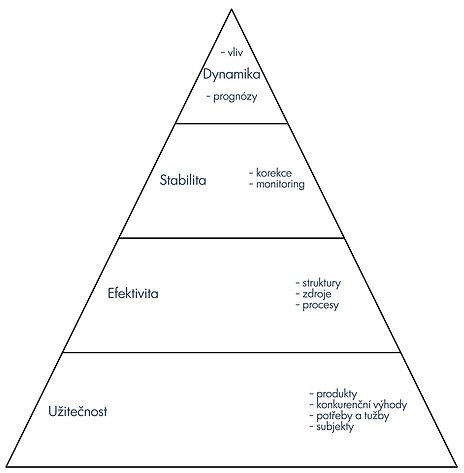 Maslow - priority
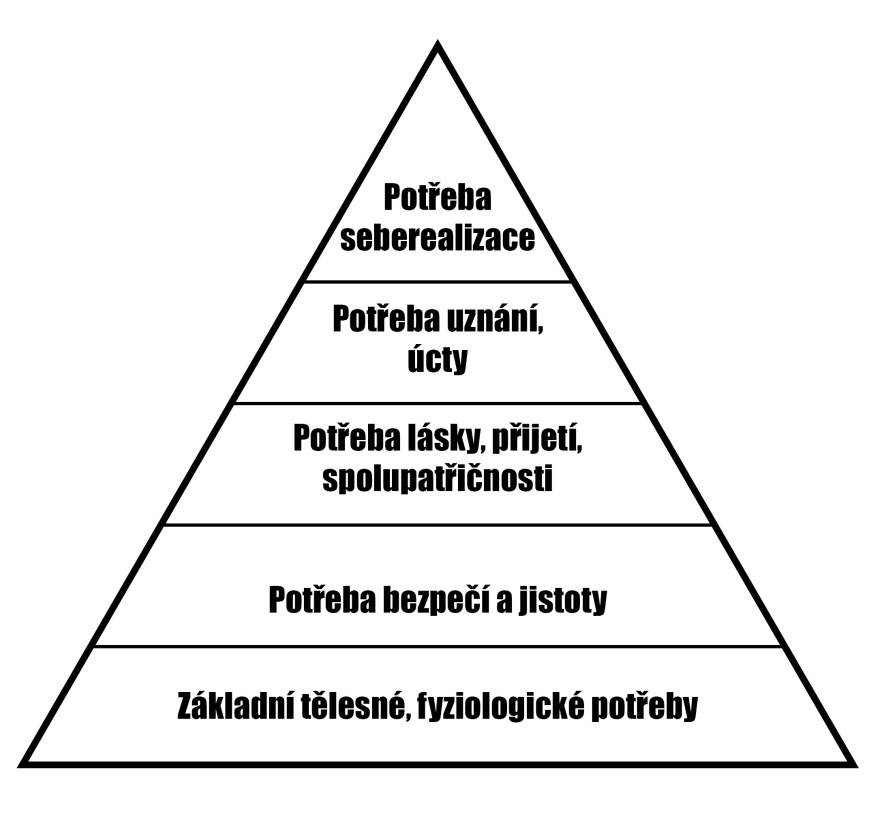 Ale:
55 % občanů ČR má nadváhu, 33% dětí
domácí násilí: téměř 50% domácností
Užitečnost
„The customer is the foundation of a business and keeps it in existence. He alone gives employment.“
Peter F. Drucker

Jak je to s neziskovou společností?
Používají neziskovky marketing?
Efektivita
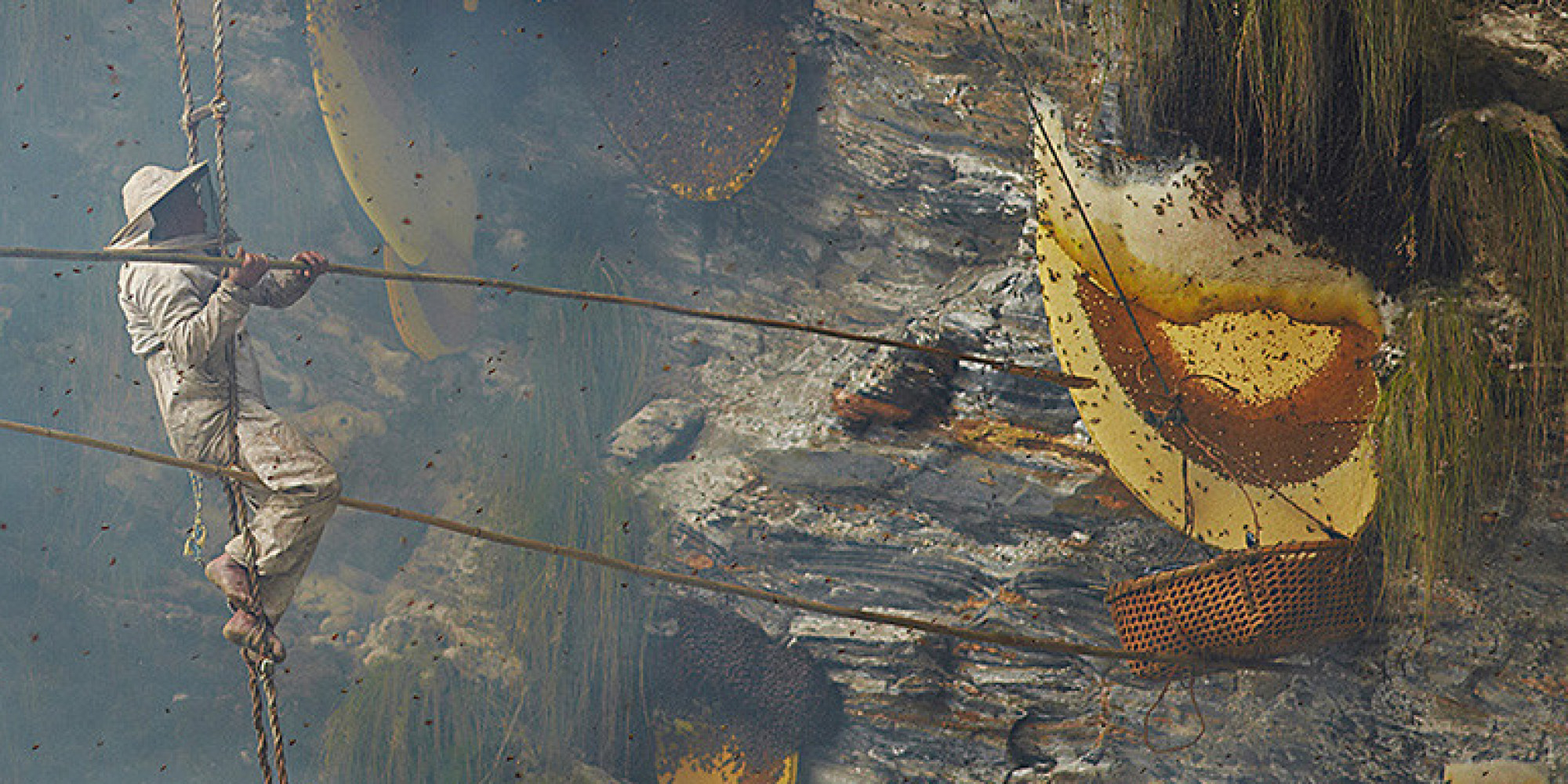 Efektivita
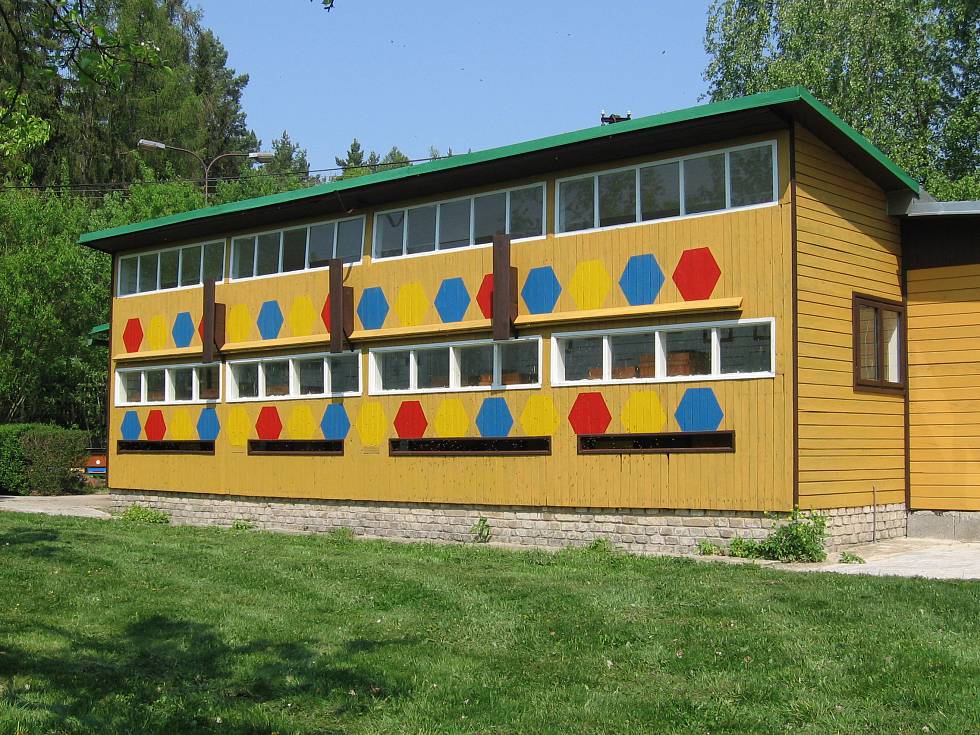 Efektivita
Ekonomická účinnost (= „zisk“ / „náklady“)

Paretovo optimum

Teorie efektivních trhů
Stabilita
„Skutečná stabilita nastává tam, kde se zabýváme okolím organizace, ve kterém její procesy fungují“
J. Plamínek
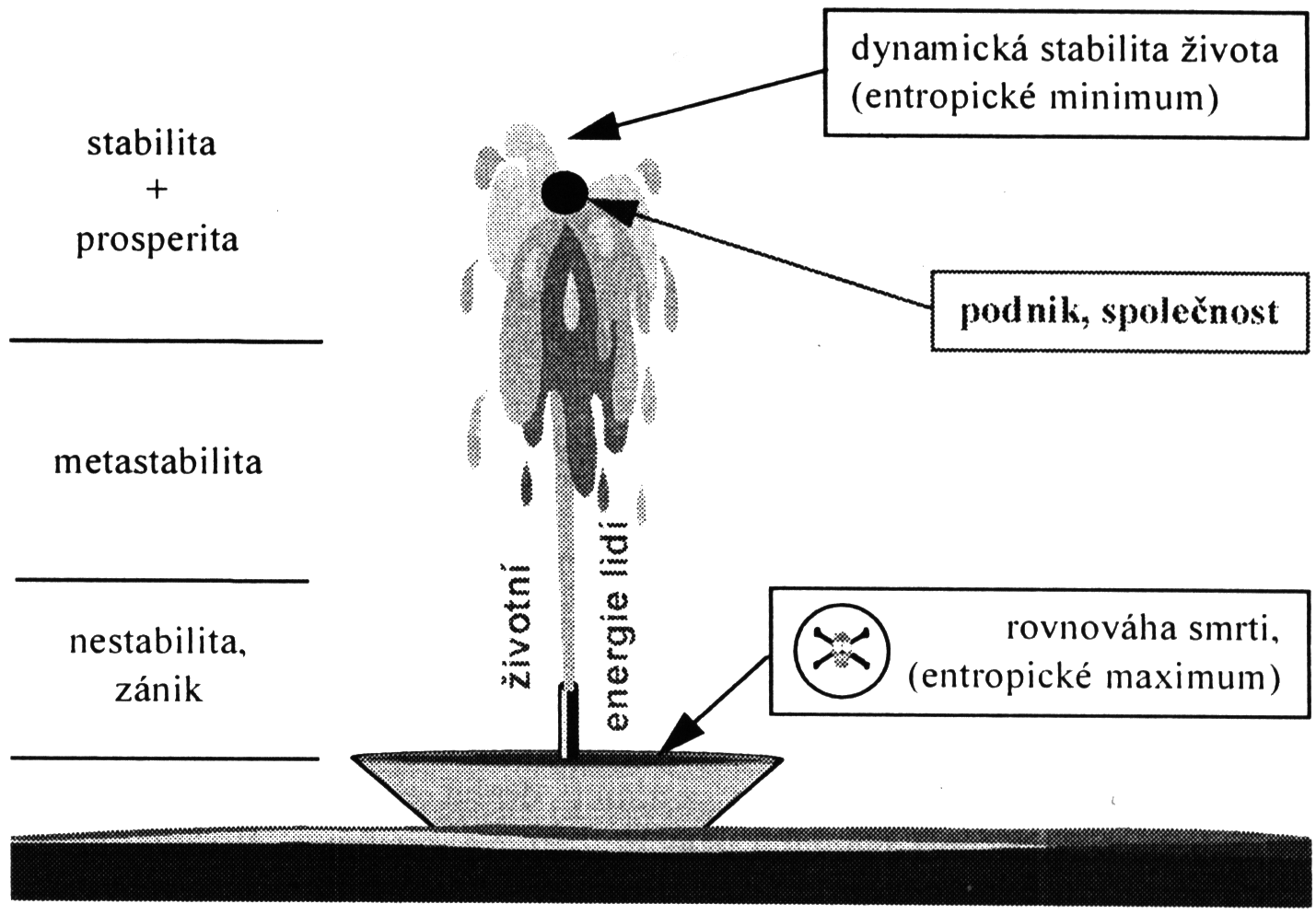 Dynamika
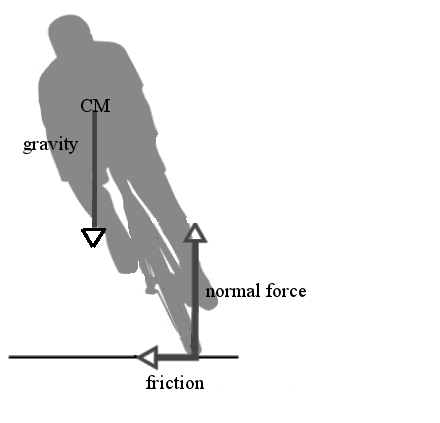 Zpětná vazba
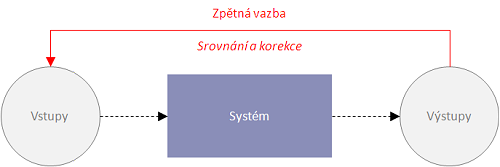 Kontrola a její poslání
Inspekční funkce
 
Preventivní funkce 

Eliminační funkce